Знатоки иностранного языка
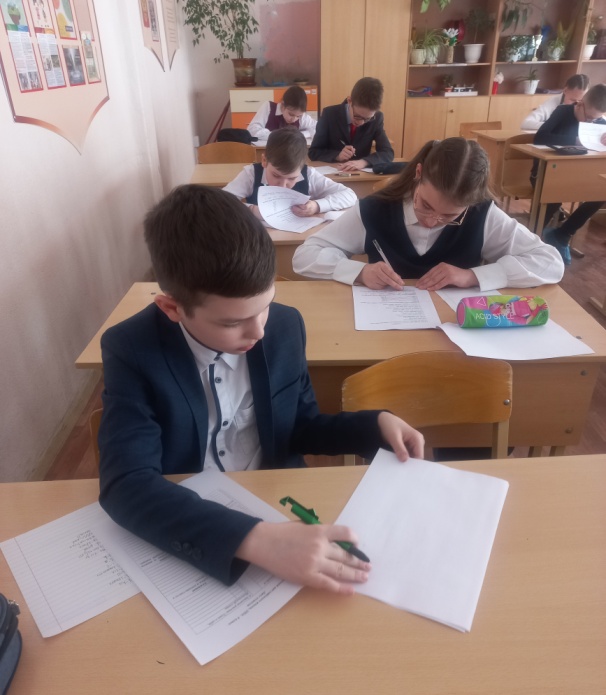 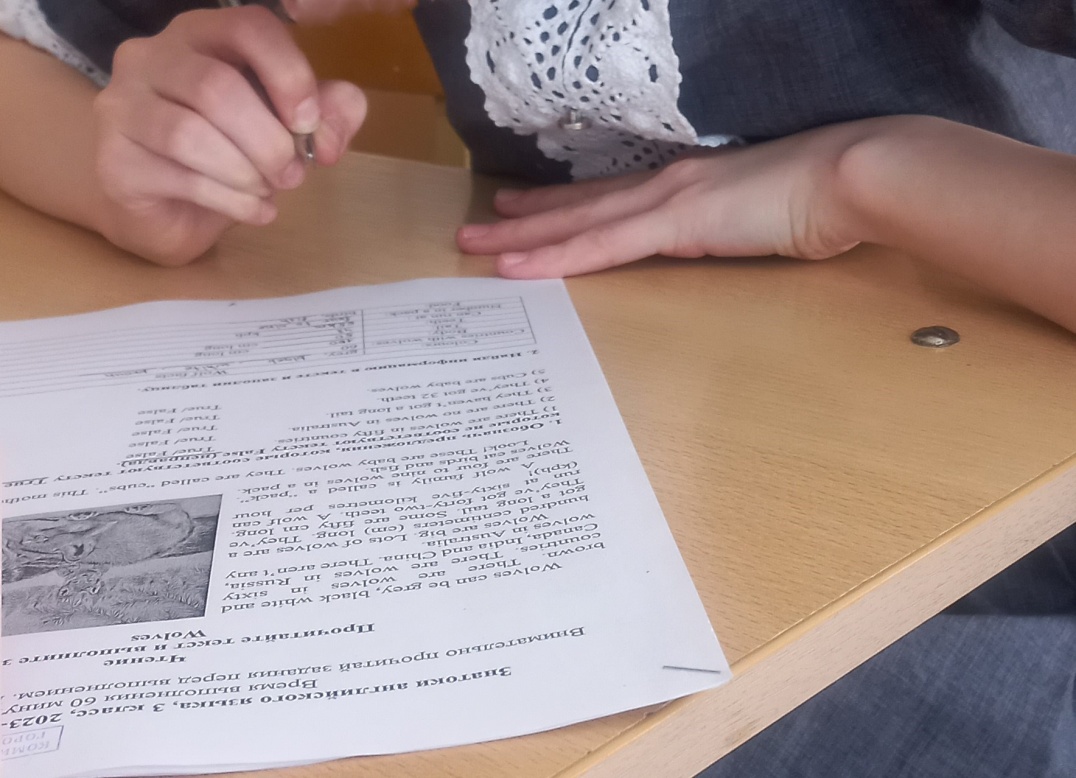 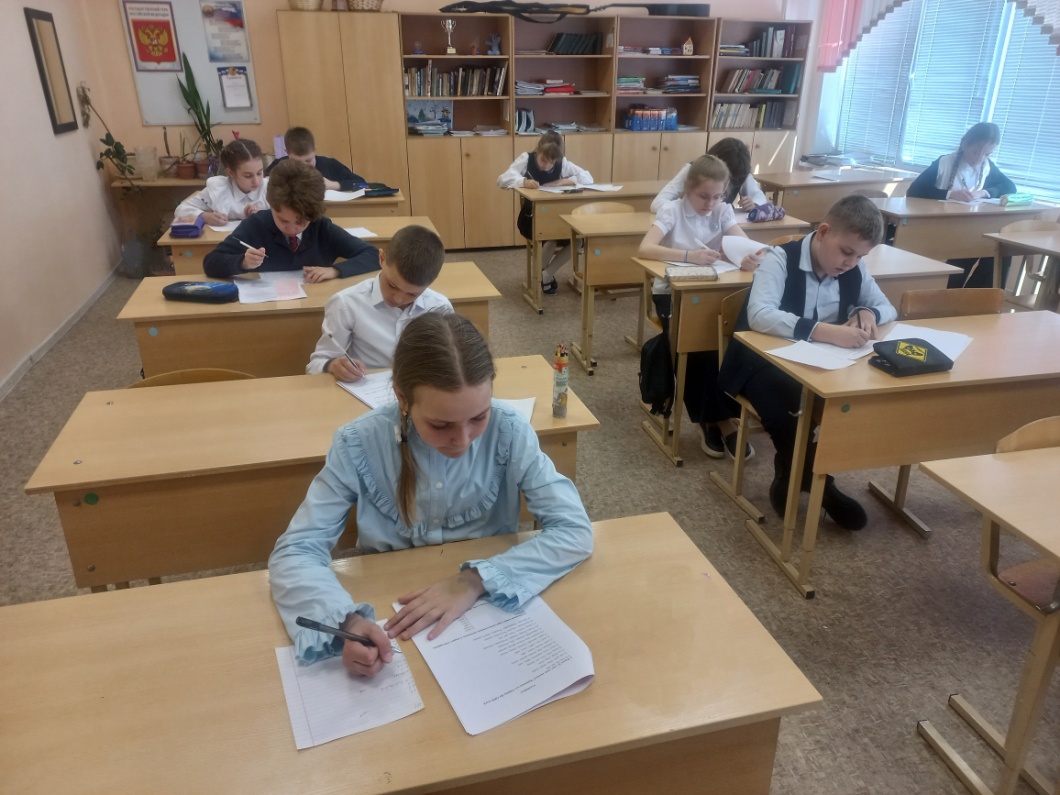